企業防災の推進・改善に活用できる
40項目の
防災対策チェックリスト
支援物資の備蓄確認リスト付き
トヨクモ株式会社
はじめに
近年、自然災害が多発している日本。災害の被害から、従業員の安全はもちろん、
企業資産等を守るためには、事前にどのような対策を講じておけば良いのでしょうか。
本資料は、企業防災・BCPのお役立ち情報発信メディア「みんなのBCP」の運営を通じて
トヨクモ株式会社が蓄積してきた防災ノウハウをまとめ、
チェックリストとして活用いただくことを目的とした資料です。
初めて取り組む場合でも偏りのない防災プランを作成するために、
チェックリストに沿って、簡単に対策・改善が実施できるように制作しています。
本資料と企業防災チェックリストを活用して、
危機管理担当者が従業員・企業の安全を守るための対策を講じることができる、
その一助になればと考えています。
2
© Toyokumo，Inc.
目次
6つに分類した防災対策と、災害時に必要な備蓄物資について確認を行います。
緊急時の体制
P.4
防災対策チェックリスト
9項目
P.5
物理的要件
7項目
P.6
業務遂行支援
6項目
P.7
訓練・研修
7項目
P.8
組織間連携
3項目
P.9
平時からの対処・能力の強化
8項目
P.10
支援物資の備蓄確認リスト
P.11
未チェック項目があったときの対応
防災対策推進・
改善にむけて
安否確認サービス2のご紹介
P.12~
3
© Toyokumo，Inc.
緊急時の体制
災害対策本部の設置や、危機管理担当者への災害時の連絡等の要件について整備します。
4
© Toyokumo，Inc.
物理的要件
従業員用の生活物資や、外部との連絡方法を確保します。
5
© Toyokumo，Inc.
業務遂行支援
災害時にどのように緊急対応を行うかを定めます。
6
© Toyokumo，Inc.
訓練・研修
平時の防災訓練や、災害への対策周知ができているかチェックします。
7
© Toyokumo，Inc.
組織間連携
災害発生時、地域や他企業とどのように連携するかを定めます。
8
© Toyokumo，Inc.
平時からの対処・能力の強化
家具や設備の転倒対策や、従業員への災害対策を促しているかをチェックします。
9
© Toyokumo，Inc.
支援物資の備蓄確認リスト
10
© Toyokumo，Inc.
未チェック項目があったときの対応
チェックのつかなかった項目に対しては、下記の内容の実施・または改善を行いましょう。
定期的にチェックリストを見返し、十分な対策が講じられているかを確認してください。
災害時の対応マニュアル整備
備蓄物資の購入・準備
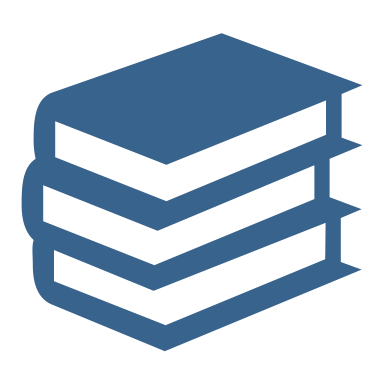 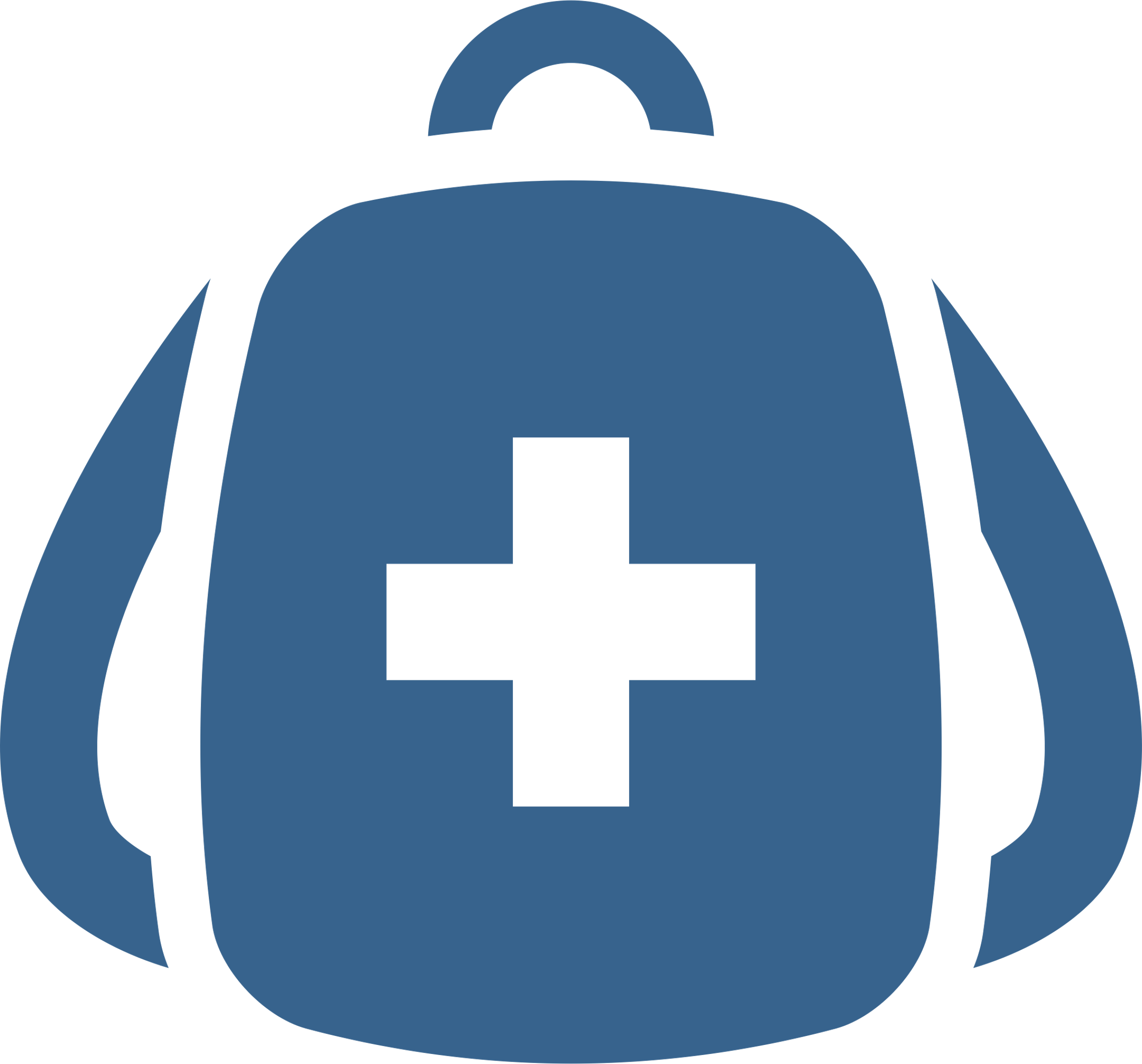 非常用水・食料などの管理
定期的な防災訓練・点検実施
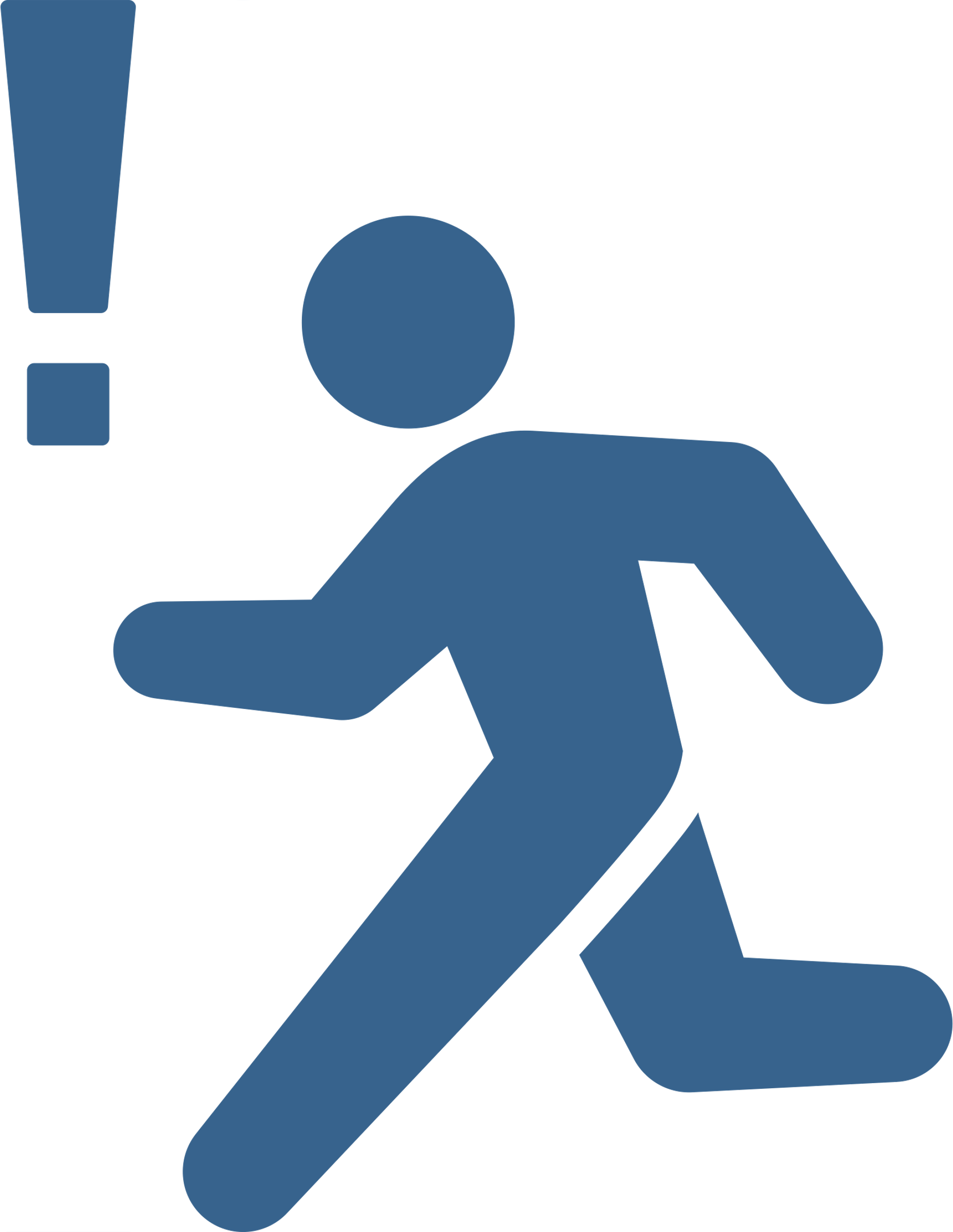 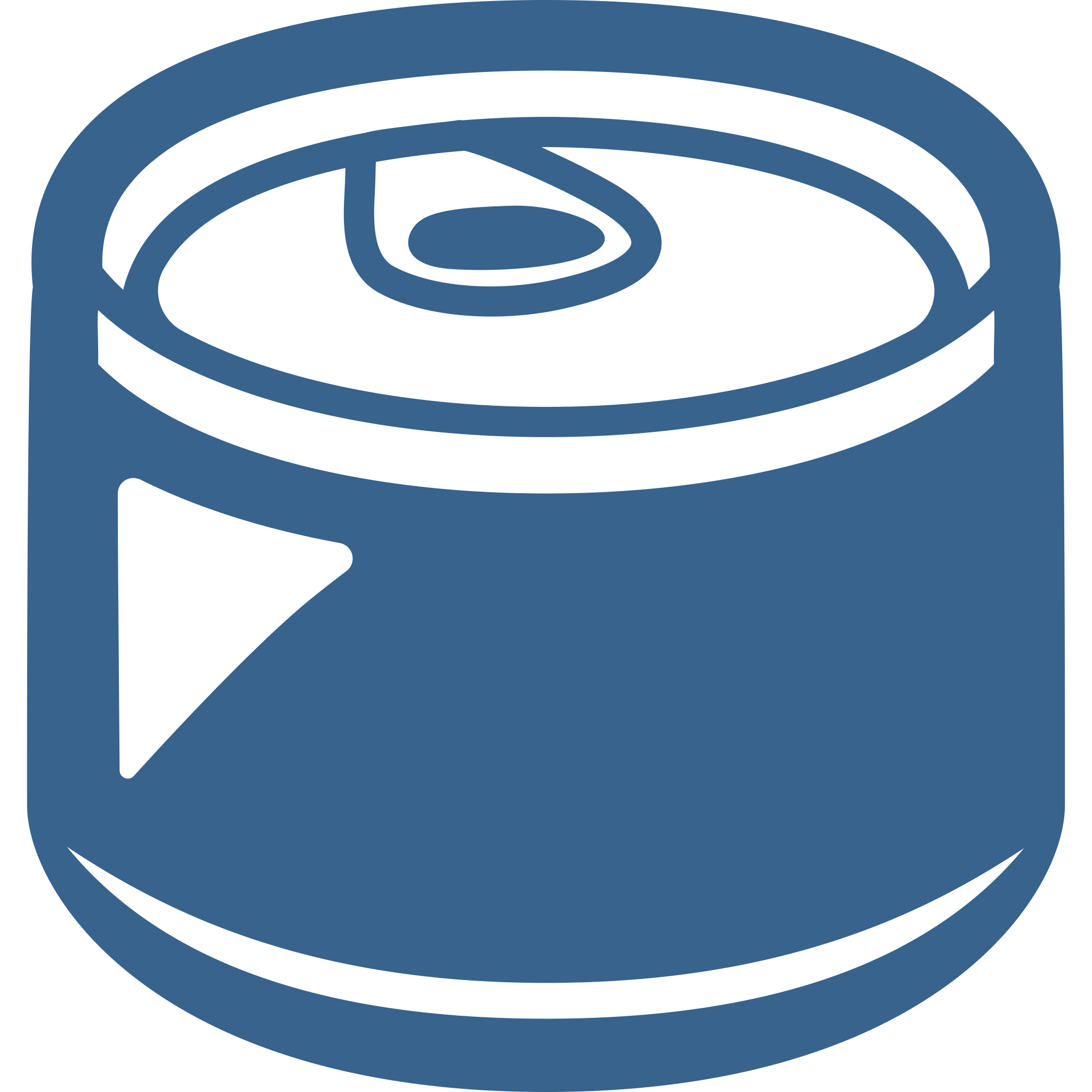 安否確認システム導入の検討
家具や機器への耐震対策
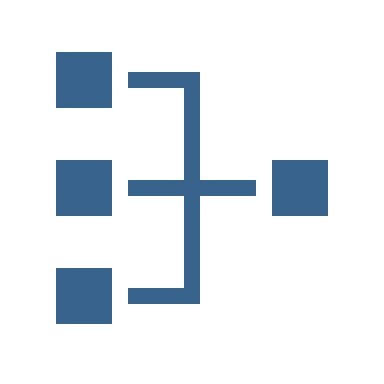 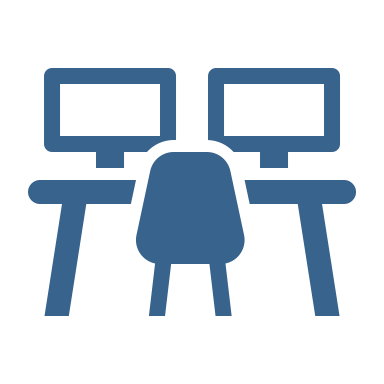 事業継続計画（BCP）の策定・整備
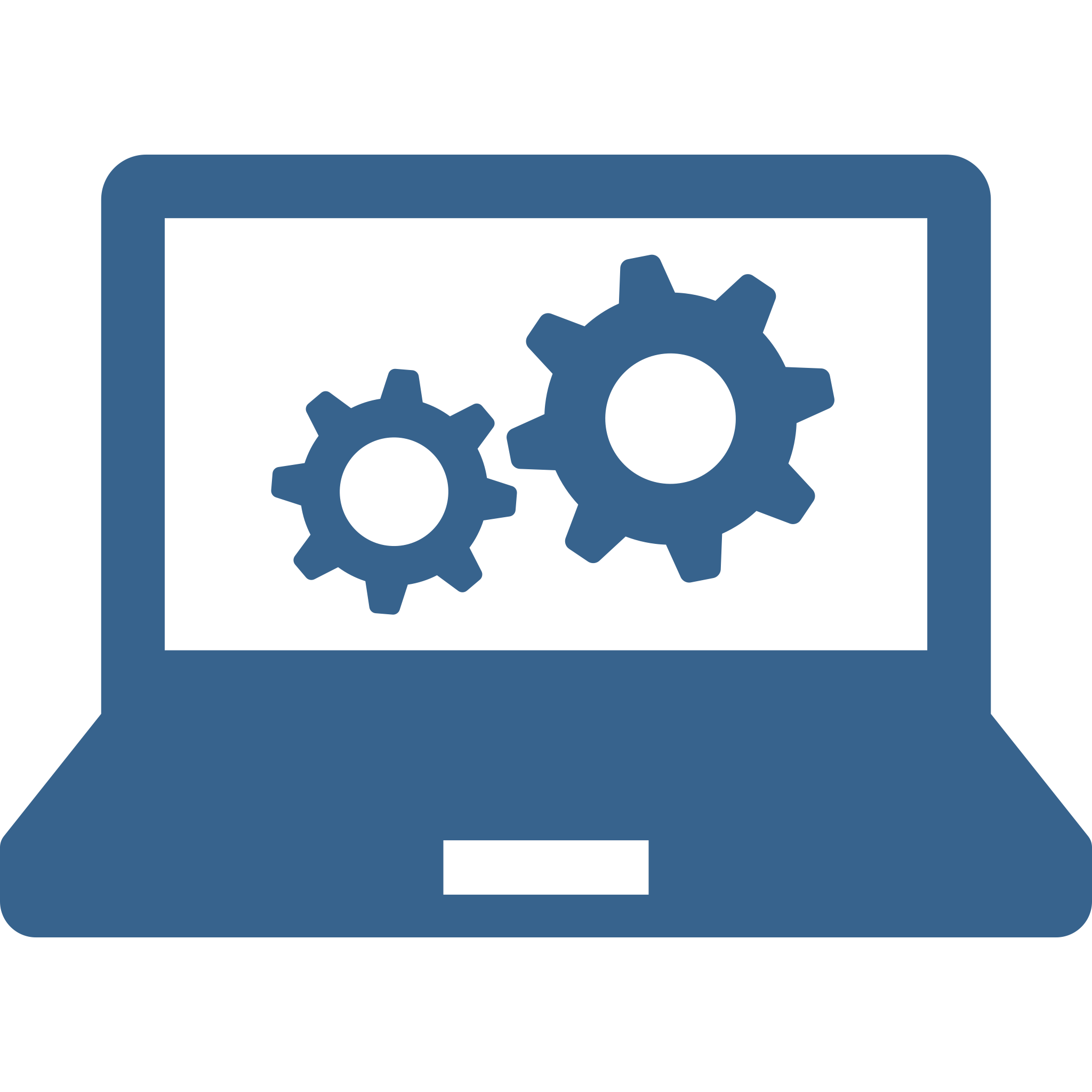 定期的なデータバックアップ
業務システム復旧計画策定
リモートワーク体制構築
11
© Toyokumo，Inc.
安否確認サービス2のご紹介
トヨクモの提供する「安否確認サービス2」は、災害情報と連携した自動メール送信や
回答数の自動集計、メッセージ機能など必要な機能のすべてに対応しています。
気象庁の災害情報と連携し、
災害発生時にメールを自動送信
休日や夜間の災害発生時も
迅速に安否確認が可能に
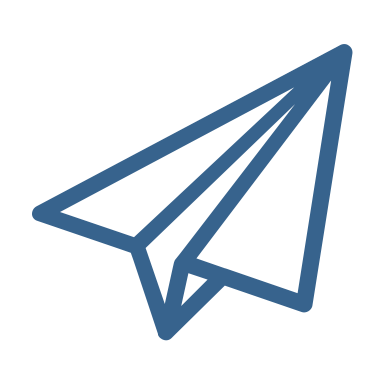 状況を瞬時に把握することで
的確かつ迅速な指示出しが可能に
回答数を自動集計し、
各人の状況を簡単に把握可能
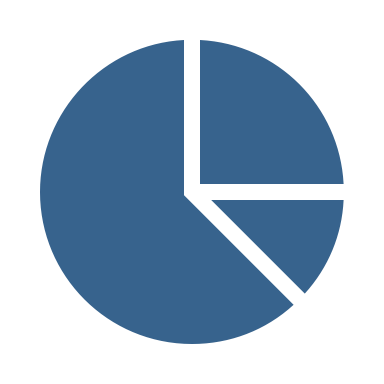 掲示板やメッセージ機能で
災害時もスムーズに連絡が可能
電話やメールが繋がらなくても
スムーズに連絡が可能
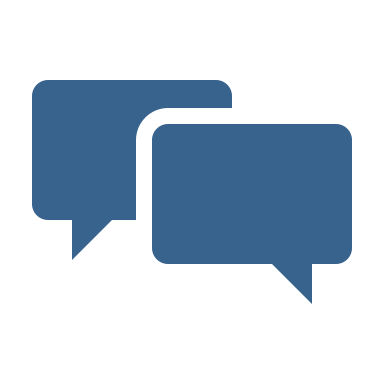 12
© Toyokumo，Inc.
安否確認サービス2の強み
安否確認サービス2は、シンプルな操作性で誰でも簡単に利用することができます。
災害時も安定的な稼働が可能で、一斉訓練も実施しているため安心してご利用が可能です。
シンプルな
操作性
災害時も
安定的に稼働
定期的に
一斉訓練を実施
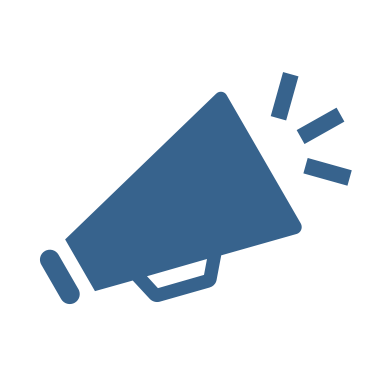 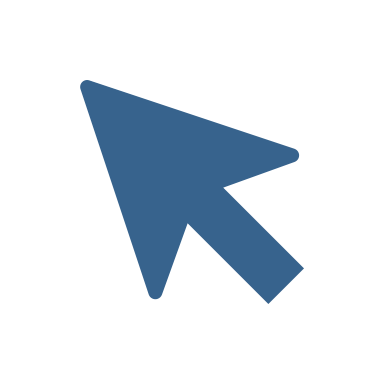 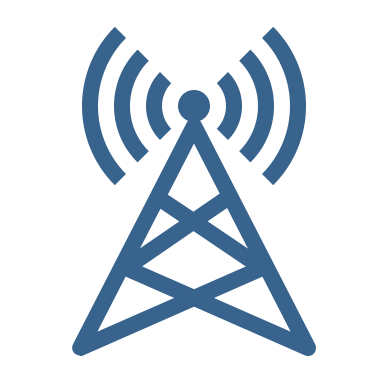 13
© Toyokumo，Inc.
安否確認サービスの必要性
災害発生時に従業員の安否を迅速に確認できる安否確認サービスは、
以下の3つの観点から、企業が導入するべき必要性が高まっています。
巨大地震
発生の可能性
災害発生時の
通信規制
災害発生時の
法的責任
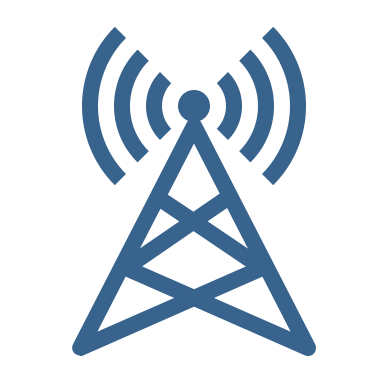 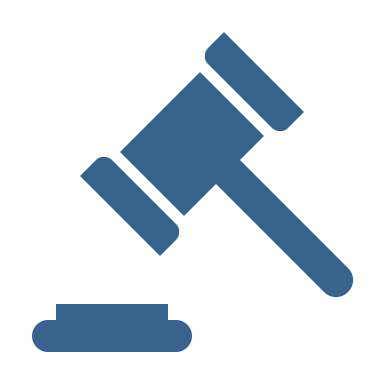 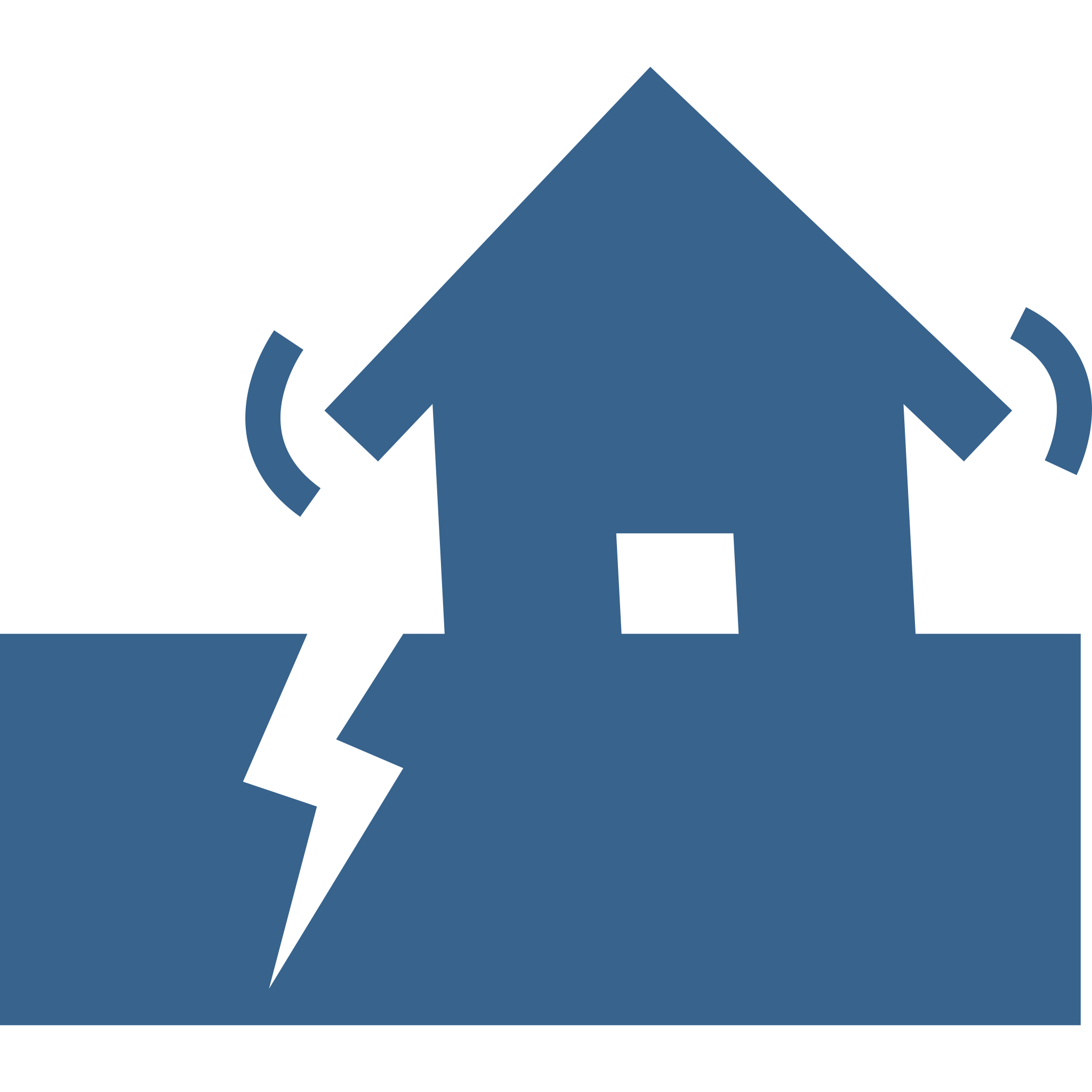 14
© Toyokumo，Inc.
安否確認サービスに必要な条件
安否確認だけにとどまらず事業復旧を見据えて対策を進めていくためには、
災害対策メンバーが主体となって情報収集や初動対応が行える機能が必要となります。
迅速な
安否確認が可能か
担当者の被災時や、
休日・夜間の災害発生時でも
迅速に初動対応ができるか
回答数を
自動で集計可能か
従業員からの回答を手動で集計
するのではなく、自動で集計し
一刻も早い対応を実現できるか
災害時でも
連絡が可能か
電話やメールに代わる、
災害時でも繋がる
コミュニケーション機能があるか
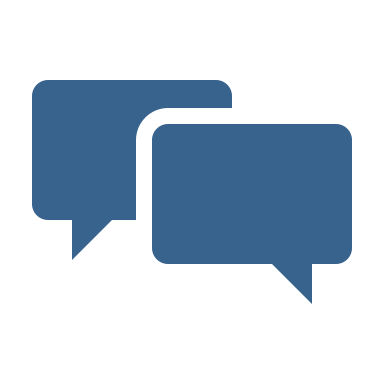 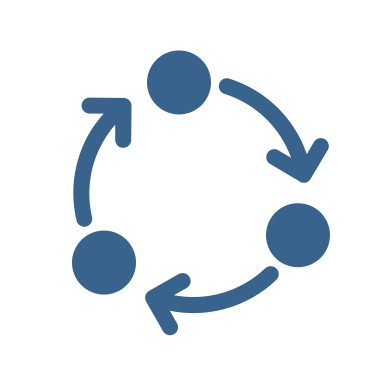 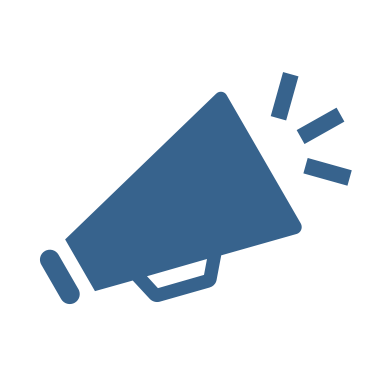 15
© Toyokumo，Inc.
主要機能の紹介
アカウント作成・通知先登録
アカウントの作成は管理者が実施
通知先の登録はユーザーが実施
6つの通知先が設定可能
メールアドレス4種類※、専用アプリ、 
LINEから選択可能 ※管理者1種類・ユーザー3種類
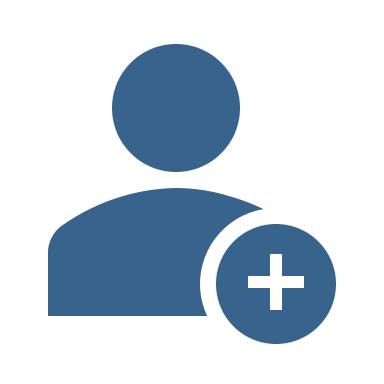 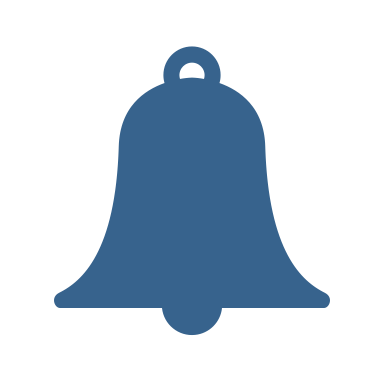 188の地域区分設定
気象庁が定める細分化された188の
地域区分に基づいて設定が可能
地震・津波・特別警報に対応
どの地域で、どの程度の災害が発生した
場合に一斉送信するかの設定も可能
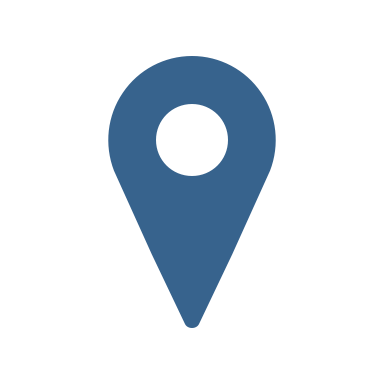 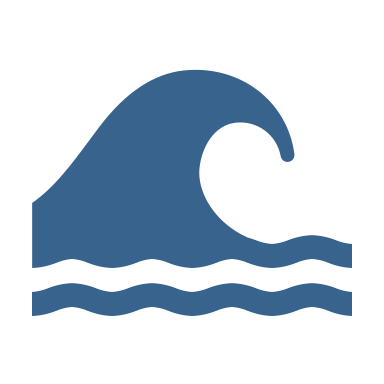 地震は5段階で設定可能
地震発生の場合は震度5弱~7までの
5段階で一斉送信の設定が可能
設問は自由に設定が可能
安否確認時の設問のカスタマイズに加え
送信されるメールの内容の設定も可能
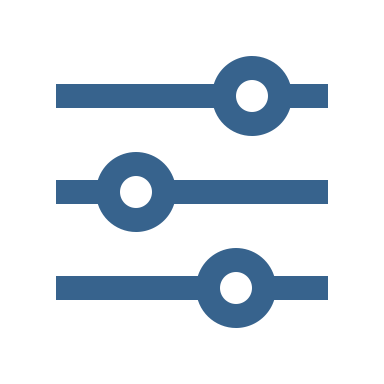 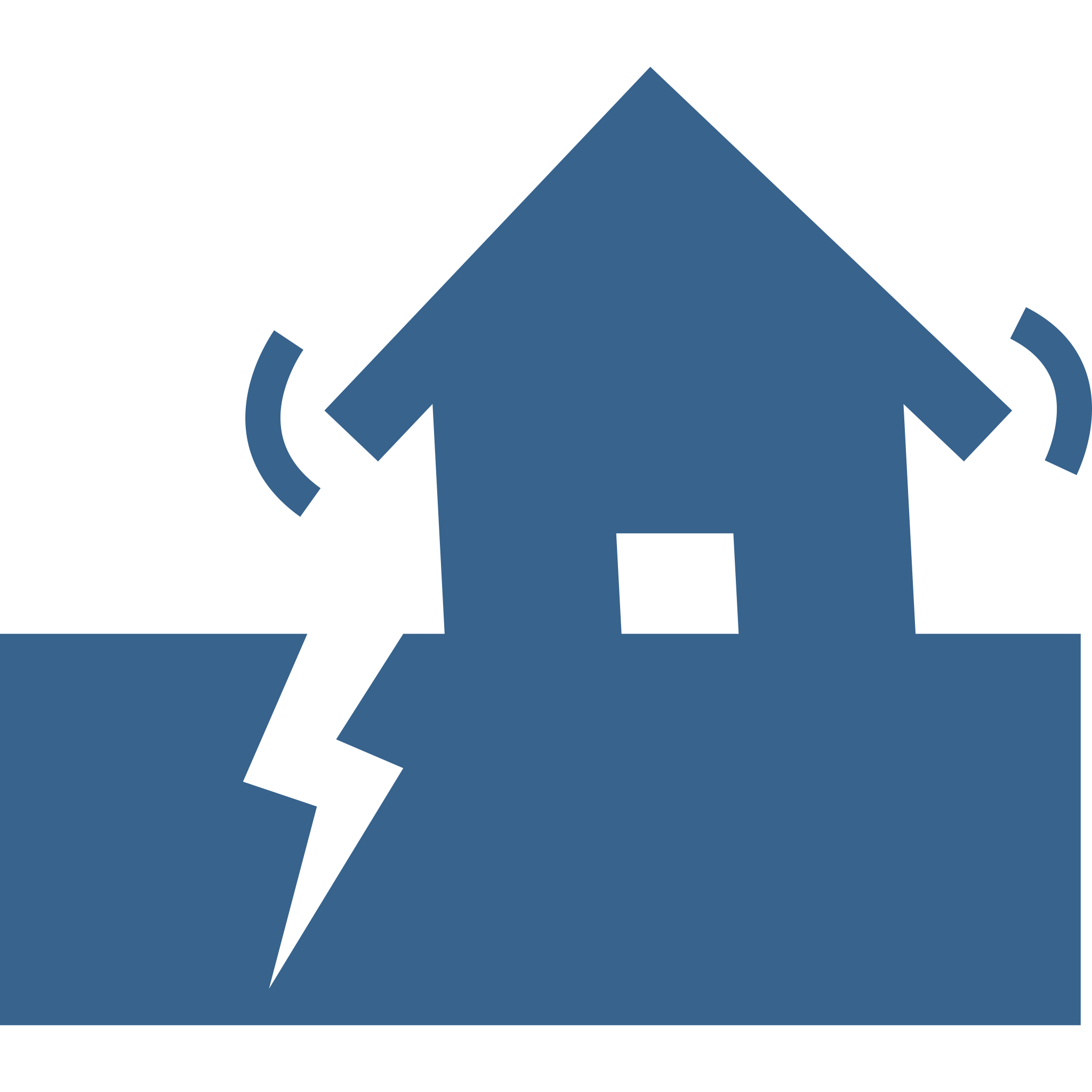 16
© Toyokumo，Inc.
競合比較
安否確認サービス2は、自動一斉送信や設問フォームのカスタマイズ、 チャット機能等の
必要機能に加えて、品質保証基準を維持できなかった場合の返金制度をご用意しています。
安否確認サービス2
17
© Toyokumo，Inc.
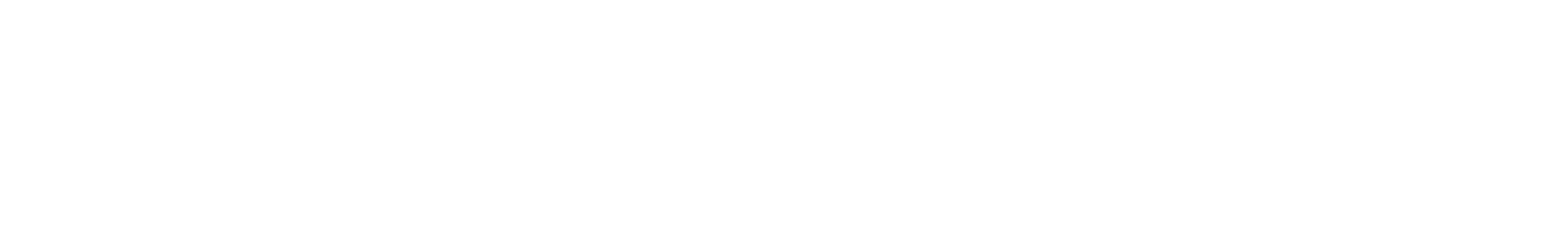 詳しくは、下記リンク先よりお問い合わせください。
お問い合わせ窓口
https://www.anpikakunin.com/contact
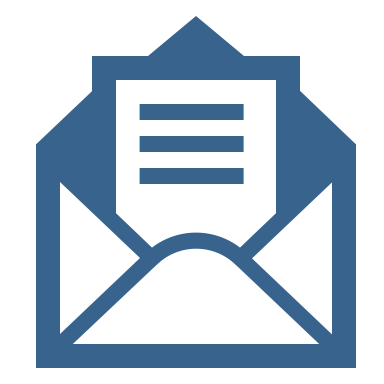 オンライン相談窓口
https://www.anpikakunin.com/contact-videoconsultation
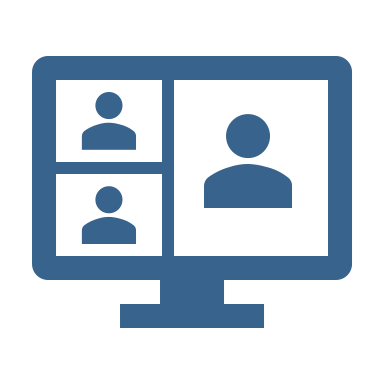 無料お試し
https://www.anpikakunin.com/trial
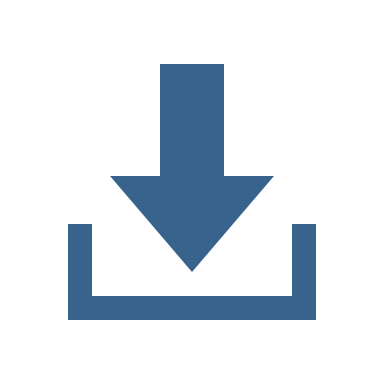 18
© Toyokumo，Inc.